Emergency Preparedness & Social Capital
Adam Conway
After a disaster
MOST SEARCHAND RESCUE IS DONE BY UNTRAINED CITIZENS
THE CAJUN NAVYHURRICANE HARVEY
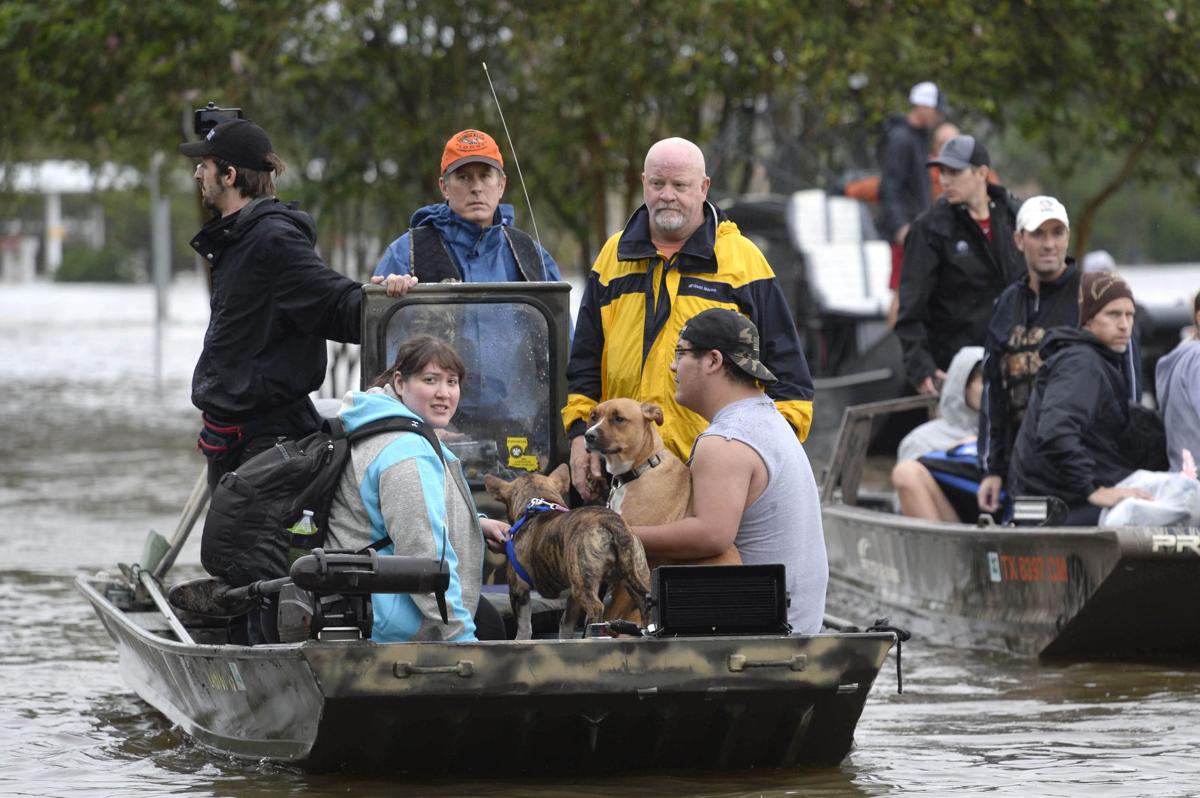 After a disaster
MOST MEDEVAC IS DONE BY UNTRAINED CITIZENS
JABBAR GIBSON AND HIS BUSHURRICANE KATRINA
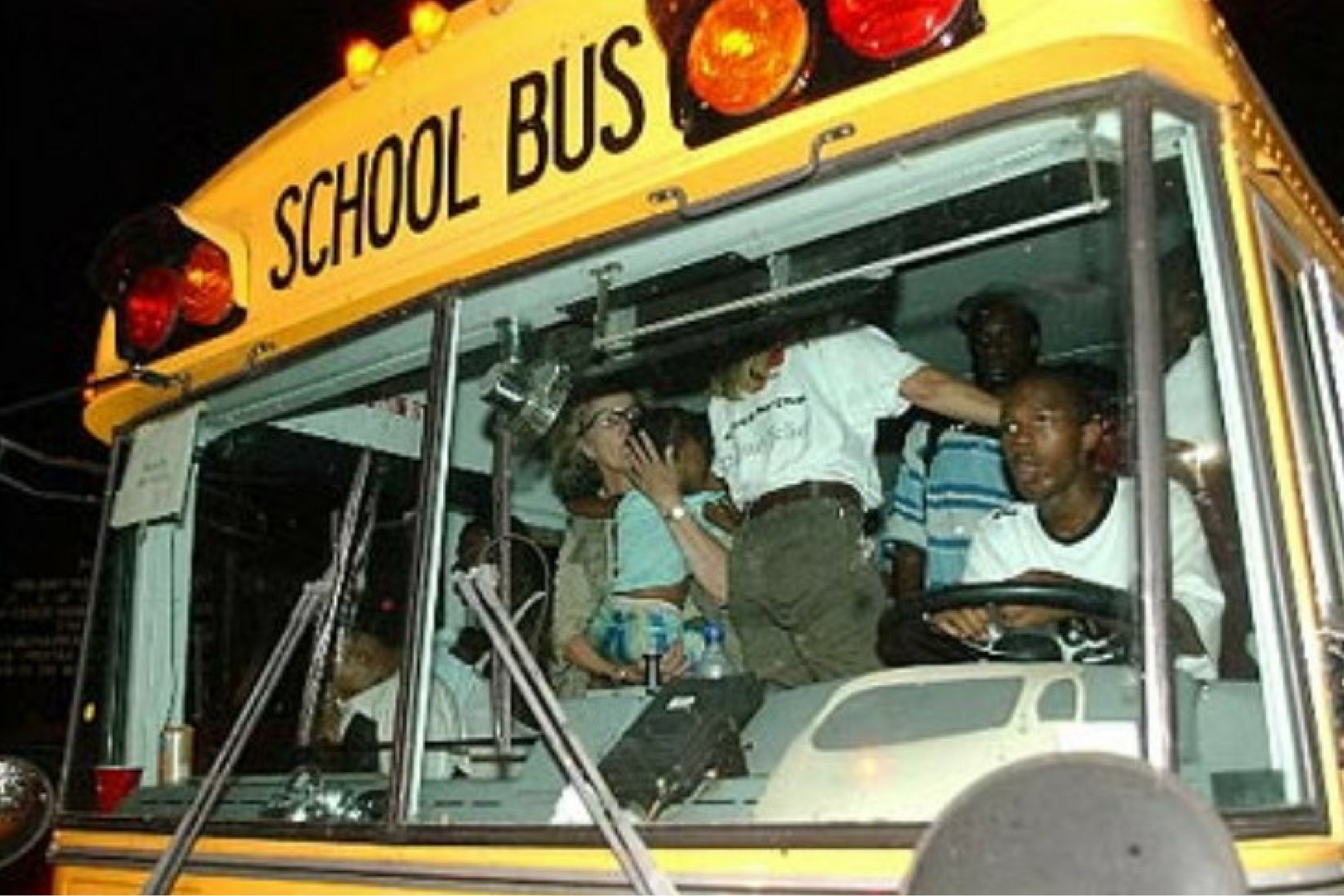 After a disaster
MOST FIRST AID IS DONE BY CITIZENS
MUSKETEER
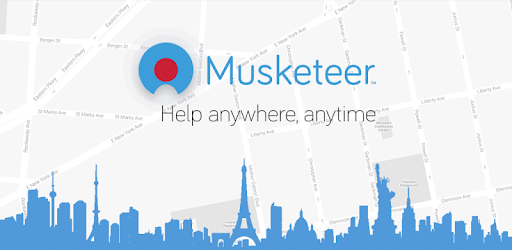 After a disaster
GAS SHUT OFFS
CALGARY CLEAN UP VOLUNTEERS2013 FLOODS
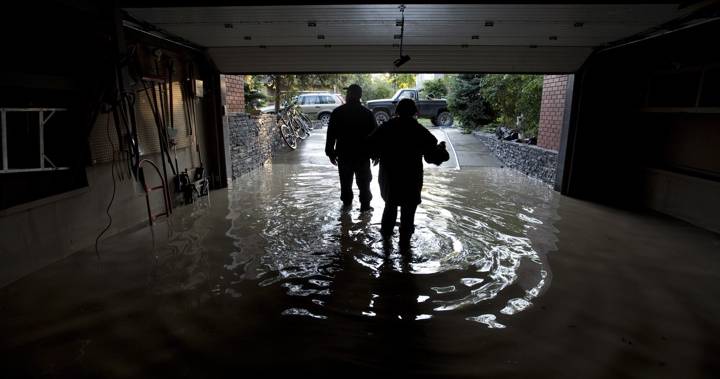 After a disaster
UNTRAINED CITIZENS ARE ESSENTIAL FOR NAVIGATION
WHERE’S THE ROAD?NEW BRUNSWICK FLOODING
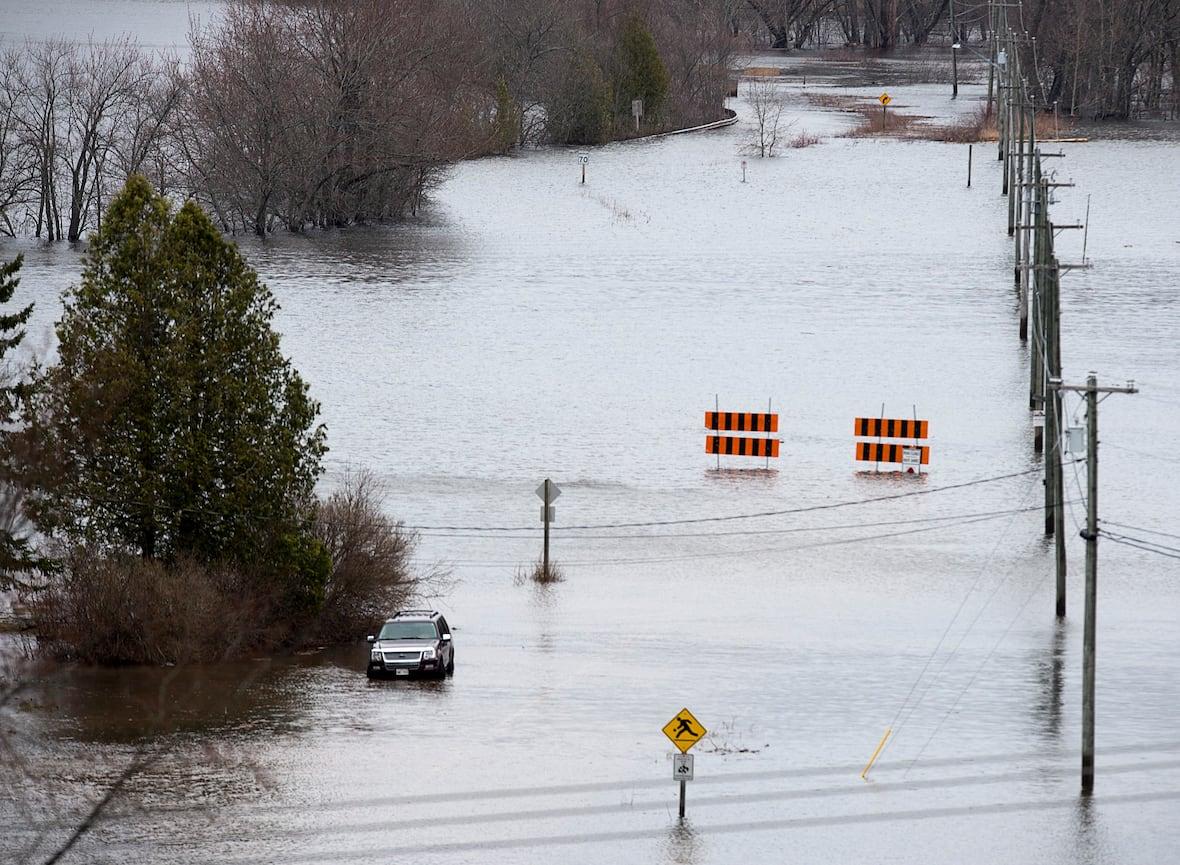 After a disaster
UNTRAINED CITIZENS ARE ESSENTIAL FOR LOCATING VULNERABLE POPULATIONS
SHOVEL BRIGADENEW BRUNSWICK FLOODING
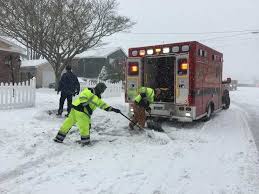 After Hurricane Katrina and Pine Lake and Fort McMurray and and ...
SURVIVAL WAS DETERMINED BY THE EXISTENCE OF SOCIAL SUPPORTS
The Thorhild Project
First Aid
Search
Rescue
Damage Assessment
Risk Assessment
Disaster Social Services
Food
Lodging
Reunification